Moodul 3. Millised on diferentseeritud õppe strateegiad?
Eesmärgid
Selle mooduli läbides on õppija võimeline rakendama diferentseeritud õpetamise strateegiaid ja hindamistehnikaid.
Õpiväljundid
Selle mooduli lõpuks on õppijad võimelised:

looma õppetunde, mis kaasavad ja kõnetavad mitmekesist õppijaskonda;

määratlema hindamismeetodid, et ennetavalt arvestada õpilaste mitmekesisusega; 

rakendama neid ülekantavaid oskusi ja tehnikaid oma töös.
Märksõnad
Diferentseeritud õpetamise strateegiad 
Diferentseeritud hindamine
Võimalused diferentseeritud õppeks
Sisukord
1. Peatükk: Mis on diferentseerimisstrateegiad (1/2)?
1.1. Sissejuhatus diferentseerimisstrateegiatesse 1/2
2. Peatükk: Mis on diferentseerimisstrateegiad (2/2)?
2.1. Sissejuhatus diferentseerimisstrateegiatesse 2/2
3. Peatükk: Millised on diferentseeritud õppe hindamismeetodid?
3.1. Mis on diferentseeritud hindamine?
3.2. Diferentseeritud hindamise põhimõtted 
3.3. Diferentseeritud hindamise viisid
4. Peatükk: Diferentseeritud õpetamise head tavad
4.1. Sissejuhatus 
4.2. 50 võimalust diferentseeritud õppeks
1. PEATÜKK
Mis on diferentseerimisstrateegiad (1/2)?
Sissejuhatus diferentseerimisstrateegiatesse
Kuna klassiruumis on palju erinevate õpistiilidega õpilasi, ei ole kutseõpetajatel alati ajalist ressurssi, et kavandada tunde, kasutades diferentseeritud õpet (DÕ), mis vastaks õpilaste unikaalsetele võimetele.
Nagu eelnevalt mainitud, võib see hõlmata kohandamist, haarates:
sisu: rakendatavaid meetodeid, mida õpetajad kasutavad oskuste, ideede ja teabe edastamiseks ja õpetamiseks.
protsesse: harjutusi ja ülesandeid, mida õpilased teevad, et sisu paremini mõista.
tulemeid: materjale, näiteks testid ja projektid, mida õpilased täidavad, et demonstreerida õppesisust arusaamist.
Järgnevatel slaididel on esitatud diferentseeritud õppe strateegiaid ja näiteid, mis aitavad valmistada ette mitmekesise õppijaskonna jaoks inspireerivaid tunde.
Looge õpijaamasid
Pakkuge erinevat tüüpi sisu, luues õpijaamasid - klassiruumi jagatud osad, mida õpilasrühmad rotatsiooni korras läbivad. Kutseõpetaja saab seda hõlbustada luues paindliku istekohtade süsteemi. 
Iga õpijaam peaks kasutama unikaalset meetodit õppetööga seotud oskuse või mõiste õpetamiseks. 
Õpilased saavad rotatsiooni korras liikuda jaamade vahel, mis hõlmavad:
Video vaatamist
Kunstiteoste loomist
Artikli lugemist
Mõistatuste lahendamist
Sinu õppimist õpetajat kuulates
Selleks, et aidata õpilastel pärast õpijaamade läbimist sisu töödelda, võite korraldada klassis arutelu või anda neile vastamiseks küsimusi.
Aeg eneserefleksiooniks
Klõpsake allpool ja leidke suurepäraseid ideid paindlike istekohtade strateegiate kohta: 

Link: https://www.prodigygame.com/main-en/blog/flexible-seating-classroom-ideas/
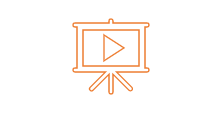 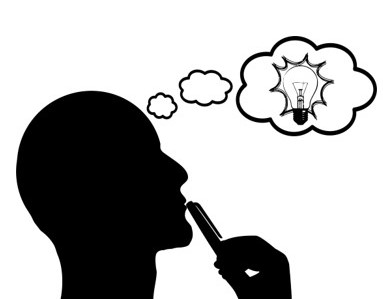 Kas te saate neid ideid oma klassiruumis rakendada? Kui jah, siis millised neist on teie kutseõppurite puhul kõige paremini rakendatavad?
Looge ülesande kaardid
Nagu õpijaamad, võimaldavad ka ülesande kaardid pakkuda õpilastele mitmesugust sisu. Ülesande kaartidele vastamine võib toimuda ka grupitegevusena, lisades vaheldust tundidesse, mis tavaliselt keskenduvad üksi või suures grupis õppimisele.
Esiteks, koostage või leidke ülesanded ja küsimused, mis on tavaliselt töölehtedel või õpikutes. 
Teiseks, trükkige ja lamineerige kaardid, millest igaüks sisaldab ühte ülesannet või küsimust. Korraldage klassiruum ümber ja paigutage õpilaste paaridesse, et saaksite ühe paari juurest järgmise juurde liikuda.
Kutseõpetaja saab õpetust individualiseerida, jälgides paaride tegevust ning segitades ebaselgeks jäänud aspekte.
Intervjueerige õpilasi
Küsimuste esitamine õppimis- ja õppimisstiilide kohta aitab teil kindlaks teha, milline sisu vastab teie klassi vajadustele. 
Õpijaamade või suures rühmas toimuvate tegevuse ajal kutsuge iga õpilane paariks minutiks kõrvale. 
Küsige:
tema lemmiktundide kohta
tema lemmiktegevuste kohta
miliste projektide üle ta kõige uhkem on
millist tüüpi harjutused aitavad õppetöös olulisemat meelde jätta.
Jälgige oma tulemusi, et tuvastada ebatavaliste eelistustega õpilasi ja määratleda, millised õppemeetodid sobivad nende võimetega.
Aeg eneserefleksiooniks
Klõpsake allpool ja tutvuge probleemipõhiste õppetegevuste kavandamise sammudega: 

Link: https://www.prodigygame.com/main-en/blog/advantages-disadvantages-problem-based-learning/
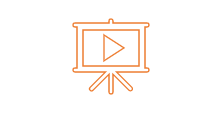 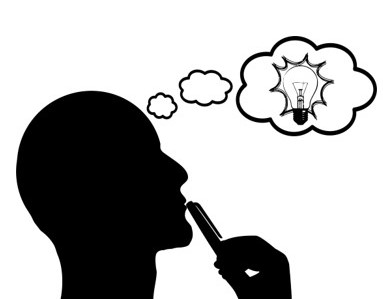 Kas olete oma klassis mõnda neist tegevustest rakendanud?
Suunake õppetundide raames tähelepanu erinevatele meeltele
Õppetund peaks sobima rohkematele õpilastele, kui see on suunatud nägemis-, kompimis-, kuulmis- ja kinesteetilisele meelele, mitte ainult ühele.
Vajaduse korral pöörduge erinevate õpistiilide poole, kasutades selleks:
Videoid
Infograafikuid
Heliraamatuid
Pange õpilasi stseene läbi mängima
Lisage tekstidesse graafikuid ja illustratsioone
Ülesannetega seoses andke nii suulisi kui kirjalikke juhiseid
Kasutage asjakohaseid füüsilisi esemeid, näiteks raha kasutamine matemaatikaoskuste õpetamisel.
Võimaldage õpilastele aega, et nad saaksid luua kunstilisi tõlgendusi õppetundide kohta
Need taktikad võimaldavad rohkematel õpilastel mõista tunni põhimõisteid, kuid samuti muudavad tunni kaasahaaravamaks ja huvitavamaks.
Tutvustage oma tugevaid ja nõrku külgi
Selleks, et tutvustada õpilastele diferentseeritud õppimise ideed, võib olla kasulik selgitada, et kõik inimesed ei omanda oskusi ega töötle infot ühtemoodi.
Üks võimalus selleks on rääkida oma tugevatest ja nõrkadest külgedest.
Selgitage, kuidas te ise õpite ja kordate. Jagage taktikaid, mis teie kui kutseõpetaja jaoks toimivad ja mis mitte, julgustades õpilasi neid läbi proovima.
See aitab neil mõista, et see on loomupärane, et inimesed õpivad erinevalt, samuti annab ideid, kuidas infot paremini töödelda.
Kasutage mõtle-aruta-jaga strateegiat
Mõtle-aruta-jaga strateegia võimaldab õpilastel ühe tegevuse raames omandada kolm õppetöö kogemust. Samuti on lihtne jälgida ja toetada õpilasi iga sammu sooritamisel.
Nagu strateegia nimigi ütleb, paluge õpilastel alustuseks individuaalselt mõelda antud teema üle või vastata konkreetsele küsimusele.
Seejärel arutavad õpilased paarides oma tulemusi.
Lõpuks paluge igal paaril oma ideid ülejäänud klassiga jagada ja suunake edasist arutelu.
Kuna diferentseeritud õpetamise strateegia võimaldab õpilastel töödelda õppesisu individuaalselt, väikeses rühmas ja suures rühmas, vastab see teie klassi erinevatele õppimis- ja isiksusetüüpidele.
Täiendava materjali aeg
Klõpsake allpool, lugege strateegiajuhendit ja õppige, kuidas korraldada õpilaste ja klassiruumi teemasid, et soodustada osalust klassiruumis ja aidata õpilastel arendada kontseptuaalset arusaamist teemast, kasutades Think-Pair-Share-tehnikat: 

Link: https://www.readwritethink.org/professional-development/strategy-guides/using-think-pair-share#RelatedResourceTabs1
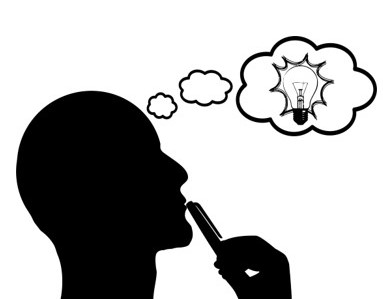 2. PEATÜKK
Mis on diferentseerimisstrateegiad (2/2)?
Võtke aega päeviku koostamiseks
Päevik võib olla õpilastele vahendiks, mis toetab õpitu ja läbiviidud tegevuste reflekteerimist, aidates neil uut teavet töödelda.
Kui võimalik, andke õpilastele tunni lõpus võimalus teha päeviku sissekanne:
Kokkuvõte põhipunktidest, mida nad on õppinud
Püüdes vastata või mõtestada kerkinud küsimusi
Selgitades, kuidas nad saavad õpitut elulistes situatsioonides rakendada
Illustreerides uusi mõisteid, mis võib olla eriti kasulik andmekeskse matemaatikatunni puhul.
Sissekannete tegemise jooksul, peaksid nad enda jaoks välja selgitama, millised strateegia võimaldavad neil kõige tõhusamalt värsket sisu töödelda.
Aga kui teil on raskusi, et näha päevikute koostamise väärtust mõnes aines näiteks matemaatikas, siis võite võtta aega spetsiaalselt matemaatika õppimise päeviku koostamiseks. Samal ajal, kui te ühendate päevikutöö oma matemaatika õpetamise eesmärkidega, saavad õpilased luua õppekavavahelisi seoseid.
Refleksiooni ja eesmärkide seadmise harjutuste rakendamine
Päevikute kasutamise edasiarendus: laske õpilastel reflekteerida, mis on oluliseim, mida nad on õppinud ja seada edasised õpieesmärgid eelnevalt kindlaks määratud  tähtaegadeks.
Nendeks aegadeks paluge õpilastel kirjutada oma lemmikteemadest ning kõige huvitavamatest mõistetest ja teadmistest, mida nad on õppinud.
Samuti peaksid nad määratlema arendamist vajavad oskused ja teemad, mida edasi uurida.
Nende tulemuste põhjal saate kujundada õppetunde selliselt, et need aitaksid neid eesmärke saavutada. Näiteks kui suurem osa õpilastest arutleb mingi loodusteadusliku õppekava aspekti üle, saate selle ümber kavandada rohkem tegevusi.
Käivitage kirjandusringid
Õpilaste organiseerimine kirjandusringidesse julgustab õpilasi kujundama ja teavitama üksteise arusaamist lugemisest ning aitab auditiivsetel ja osalusõppijatel rohkem teavet meelde jätta.
See annab teile võimaluse kuulata iga ringi arutelusid, esitada küsimusi ja reageerida võimalikele õpilünkadele.
Boonusena võivad mõned õpilased arutelu juhtimise kaudu arendada juhtimisoskusi.
See tegevus muudab kirjaliku sisu kergemini töödeldavaks rohkemata õpilaste jaoks, ka nende jaoks, kellel pole tugev lugemisoskus.
Pakkuda erinevat tüüpi vaba õppeaega
Vaba õppeaeg tuleb üldiselt kasuks õpilastele, kes eelistavad õppida individuaalselt, kuid seda kohandades aitab kõigil õpilastel õpitut töödelda.
Seda saab teha, jagades oma klassi tegevused selgelt jaotatud individuaal- ja meeskonnategevusteks.
Kaaluge järgmisi vabasid õpiharjutusi, et vastata ka visuaalsete, auditiivsete ja kineetiliste õppijate eelistustele:
Pakkuge audioraamatuid, õppetööga seotud materjalidest.
Looge jaam rühmamängude  jaoks, mis õpetatavad õppekavaga seotud oskusi.
Looge õpilaste jaoks vaikne ruum, kus nad saavad teha märkmeid või lõpetada töid.
Võimaldage õpilastel ka töötada rühmades, tehes märkmeid ja lõpetades töid, kuid sel juhul eemal vaiksest ruumist.
Korraldades tegevusi selliselt hakkab vaba õppeaeg tooma kasu erinevatele õppijatele - mitte ainult õpilastele, kes töötlevad teavet kergesti vaikse individuaalse töö kaudu.
Sarnaste õpistiilidega õpilaste rühmitamine
Heterogeenne rühmitamine on levinud tava, kuid õpilaste rühmitamine sarnase õpistiili alusel võib soodustada koostööd ühiste töö- ja mõttepraktikate kaudu.
Seda ei tohi segi ajada õpilaste rühmitamisega sarnase võimekustaseme alusel.
Mõnel juhul on see vastuolus „kõrgemal tasemel õpetamise" põhimõttega, mida käsitletakse allpool.
Pigem võimaldab see taktika samasuguste huvidega õpilastel üksteise õppimist toetada, andes teile samas aega iga rühmaga tegelemiseks. Seejärel saate pakkuda optimaalset õpetust, mis vastab iga rühma ühistele vajadustele ja eelistustele.
Andke erinevaid lugemisest arusaamise ülesandeid
Selle asemel, et keskenduda kirjaikule tekstiloomele, kaaluge lugemisoskuse hindamist küsimuste ja tegevuste abil, mis testivad erinevaid võimeid.
Kuigi kirjalikud vastused võivad paljudele õpilastele endiselt meeldida, võivad teised õpilased end kõige paremini proovile panna kunstiliste või kineetiliste ülesannete lahendamisega.
Laske õpilastel näiteks valida enne lugema asumist, lugemise ajal ja peale lugemise lõpetamist järgmiste tegevuste vahel:
osalemine rohkemates kirjandusringides;
esitluse pidamine;
traditsioonilise aruande kirjutamine;
visuaalse kunsti loomine võtmesündmuste illustreerimiseks;
monoloogi loomine ja esitamine peategelase või tegelasena.
Struktureeritud valikuvõimaluste pakkumine aitab õpilastel näidata oma arusaamist sisust võimalikult tõhusalt, andes teile parema ülevaate nende võimetest.
Pakkuge avatud projekte
Sarnaselt lugemisoskuse hindamisega andke õpilastele nimekiri projektidest, et nad leiaksid ühe, mis võimaldab neil oma teadmisi tõhusalt demonstreerida.
Lisage iga projektitüübi jaoks rubriik, milles on selgelt määratletud ootused. Mõned õpetajad lasevad õpilastel rubriike koos nendega koostada, et nad saaksid iseseisvalt otsustada, millist tööd nad teevad ja mille alusel neid hinnatakse. See teeb töö nende jaoks väljakutset pakkuvaks ja aitab õpilastel täita konkreetseid kriteeriume.
See lähenemisviis julgustab õpilasi:
töötama ja õppima oma tempo järgi
tegelema aktiivselt sisuga, mida nad peavad mõistma
demonstreerima oma teadmisi võimalikult tõhusalt
Lisaks sellele, et see diferentseeritud õppe strateegia on kasulik õpilastele, toob see selgelt esile erinevad töö- ja õppimisstiilid.
Julgustage õpilasi esitama ideid oma projektide jaoks
Lisaks sellele, et pakute ise välja valikuid, julgustage õpilasi oma ideod esitama ja projekte kontseptsioonist kuni valmimiseni läbi viima.
Õpilane peab näitama, kuidas tulem vastab akadeemilistele standarditele, ja olema avatud teie parandusettepanekutele. Kui esitlus ei vasta teie standarditele, paluge õpilasel ideed täiustada, kuni see vastab teie standarditele. Kui see ei vasta etteantud kuupäevaks, määrake õpilasele üks teie poolt väljapakutud variantidest.
Te võite olla meeldivalt üllatunud mõnede õpilaste ideepakkumiste üle.  
Lõppude lõpuks on diferentseeritud õpetamise keskmes õpilased ise - nad on tõenäoliselt kursis oma õpistiili ja võimetega.
Analüüsige regulaarselt oma diferentseeritud õpetamise strateegiaid
Isegi kui te olete oma üldises lähenemisviisis kindel, soovitab Carol Ann Tomlinson - üks tunnustatud valdkonna arendajaid - analüüsida oma diferentseeritud õpetamisstrateegiaid:
"Mõelge sageli selle üle, kas teie klassiruumi ning õpetamise ja õppimise filosoofia, mida te soovite praktiseerida, sobivad kokku. Otsige kokkulangevusi ja mittevastavusi ning kasutage mõlemat, et juhinduda neist". 
Analüüsige oma strateegiaid, reflekteerides:
sisu: Kas kasutate tunnis erinevaid materjale ja õppemeetodeid?
protsesse: Kas te pakute üksi, väikestes ja suurtes rühmades toimuvaid tegevusi, mis võimaldavad erinevatel õppijatel kõige paremini õppesisu omandada?
tulemeid: Kas lubate ja aitate õpilastel testides, projektides ja ülesannetes näidata oma arusaamist sisust erinevatel viisidel?
Läbi pideva analüüsimise täiustate oma lähenemisviisi, et võtta asjakohaselt arvesse õpilaste mitmekülgset intelligentsust. Oluline on siiski märkida, et hiljutised uuringud on mitme intelligentsuse teooriat ümber lükanud. Sõltumata sellest, kus te paiknete mitme intelligentsuse spektris, on eespool kirjeldatud diferentseeritud õpetamise strateegia endiselt väärtuslik!
"Õpetage kõrgemal tasemel"
Tomlinsoni sõnul võib diferentseeritud õppetöö jõupingutusi kahjustada see, kui õpetatakse õpilase jaoks liiga vähe väljakutseid pakkuval tasemel. Selle asemel soovitab ta „kõrgemal tasemel õpetamist". 
See välistab madalama taseme ideedesse kinnijäämise, jõudmata edasiarenenud kontseptsioonideni.
"Meil läheb palju paremini, kui me alustame sellest, mida me peame kõrgetasemeliseks õppekavaks ja ootusteks, ja siis diferentseerime, et pakkuda lastele tugipunkte, et neid edasi aidata. Tavapärane tendents on alustada sellest, mida me tajume klassi tasemele sobiva materjalina, ja siis seda mõnede jaoks alandada ja teiste jaoks tõsta. Kuid tavaliselt ei tõsta me taset alguspunktist väga palju, ja taseme alandamine seab mõnele lapsele lihtsalt madalamad ootused."
"Õpetage kõrgemal tasemel"
Pidades seda põhimõtet meeles peaks keskenduma teie diferentseeritud õpetamisstrateegia sellele, et aidata viia iga õpilast "kõrgema taseme õppekavani ja kõrgemale ootuste tasemele". 
See lähenemine on muutunud eriti populaarseks 2020. aastatel, mil haridustöötajad on keskendunud rohkem õppimise kiirendamisele, "õpetades kõrgemal tasemel", mitte õpilünkade täitmisele.
"Kiirendatud õppemeetodid seavad kordamise või "oskuste ja harjutamise" õppetehnoloogia kasutamise madalamale tasemele. Teisisõnu, asi ei ole selles, et õppida meelde kõike, mida peaksite õppima, vaid selles, et liikuda edasi, nii et te nopite asju üles teel liikudes," kirjutab EdSurge'ile Elizabeth S. LeBlanc, Institute for Teaching and Learning'i kaasasutaja.
3. PEATÜKK
Millised on hindamisstrateegiad diferentseeritud õppes?
Mis on diferentseeritud hindamine?
Diferentseeritud hindamine on viis, kuidas õpetajad kohandavad hindamist õpilaste erinevate omaduste/profiilide järgi, et vastata õpilaste individuaalsetele vajadustele, soodustades seeläbi nende õppimist ja parandades nende võimet näidata, mida nad on õppinud. 
Õpilased erinevad oma varasemate õpikogemuste, valmisoleku, õpistiili, eelistuste, akadeemilise seisundi, võimete, tugevate ja nõrkade külgede, kultuuri, rassi ja muu tausta poolest.
Õpetajad kasutavad diferentseeritud hindamist, et vastata klassis olevate erinevate õpilaste erinevatele õpivajadustele.
Mis on diferentseeritud hindamine?
Õpilased on indiviidid, kes õpivad erinevalt. Iga õpilase olemust tuleks diferentseeritud hindamise kavandamisel arvesse võtta.

Diferentseeritud hindamisel kaaluvad õpetajad erinevaid hindamisstrateegiaid ja viise, kuidas õpilased saaksid demonstreerida oma teadmisi ja arusaamist, võttes arvesse õpilaste erinevaid õpivajadusi, huvisid ja võimeid.
Diferentseeritud hindamine võib võtta arvesse üksikute õpilaste erinevusi, näiteks nende:
praegune arusaamise ja võimete tase seoses konkreetse teema või oskusega
varasemad õpikogemused
õpieelistused
motivatsioon ja õppimisse pühendumine
huvid ja anded.
Diferentseeritud hindamise põhimõtted
Diferentseeritud hindamine võib viia õpilaste õppimise paranemiseni, kuna nad kasutavad oma praegust arusaamist uute teadmiste, arusaamade ja oskuste avastamiseks, loomiseks ja omandamiseks. 
See tähendab, et õpetajad kaaluvad erinevaid hindamisvõimalusi, mis vastavad õpilaste vajadustele, huvidele, võimetele ja varasemale õppimisele.
Diferentseeritud hindamine hõlmab:
andmete kogumist enne ja pärast ning õpetamise ja õppimise kogemuse vältel
tõendusmaterjali kasutamist õpilase vajaduste ja tugevate külgede kindlakstegemiseks
hindamisandmete kasutamist diferentseeritud õpetamise ja õppimise suunamiseks
pakkudes õpilastele alternatiivseid meetodeid ja valikuvõimalusi oma teadmiste, arusaamade ja oskuste demonstreerimiseks
kaaludes, millised vahendid ja stiimulid aitavad õpilasi
pakkudes õpilastele väljakutseid nende arusaamistaseme piires ja sellest väljapool
individuaalse tagasiside andmist õpilastele, et aidata kindlaks teha nende tugevad küljed ja parandamist vajavad valdkonnad
erinevate õpilaste vajaduste arvestamist paindliku hindamise planeerimise ja kohandamise kaudu
Õpilaste diferentseeritud hindamisvõimaluste kavandamisel peaksid kutseõpetajad arvestama:
testimisvahendi olemust, sealhulgas: 
õpetajate koostatud testid,
küsimustikud huvide kaardistamiseks, 
tegevuspõhised tegevused, 
tunnuste ja omaduste kontrollnimekirjad, 
kognitiivsed/intellektuaalsed ja standardiseeritud tulemustestid.
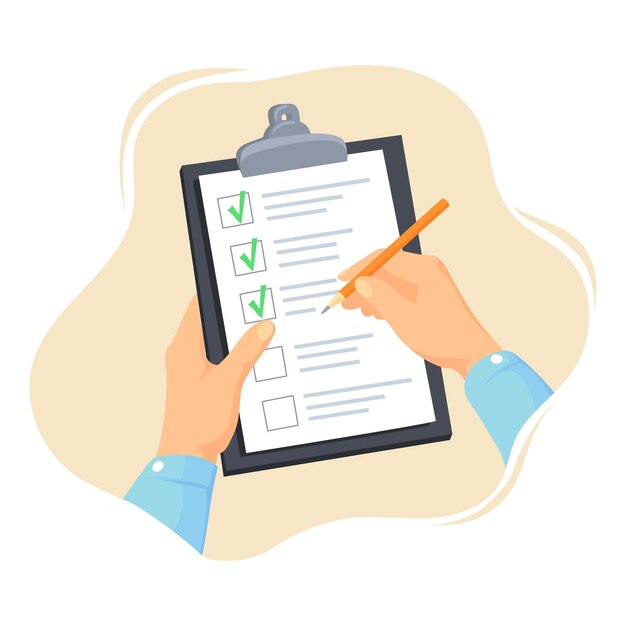 Õpilaste diferentseeritud hindamisvõimaluste kavandamisel peaksid kutseõpetajad arvestama:
Tagasiside laadi, sealhulgas: 
õpetaja vaatlus soorituse kohta, 
vanemate ja/või eakaaslaste vaatlus ja tagasiside, 
intervjuud ja konverentsid,
tervikuna testimise ajalugu.
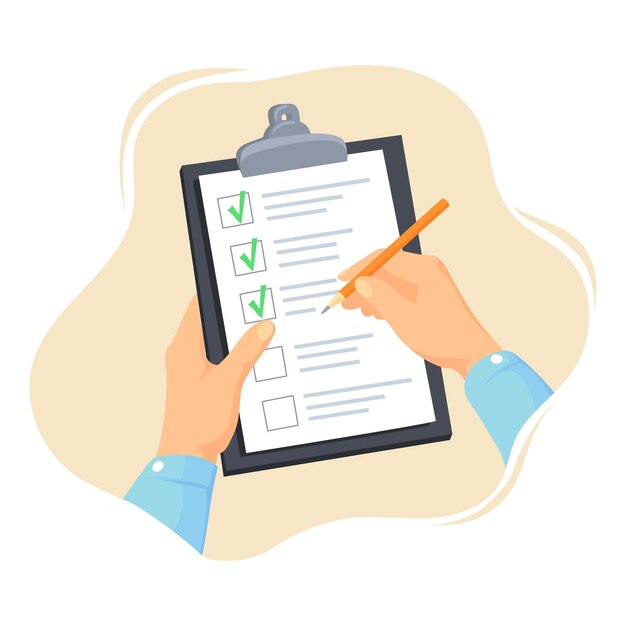 Õpilaste diferentseeritud hindamisvõimaluste kavandamisel peaksid kutseõpetajad arvestama:
Õpilaste kaasamine õpetamise, õppimise ja hindamise protsessi, näiteks:
enesehindamise ja eneserefleksiooni võimaluste pakkumine,
portfooliode, õpipäevikute ja muude digitaalsete vahendite kasutamine.
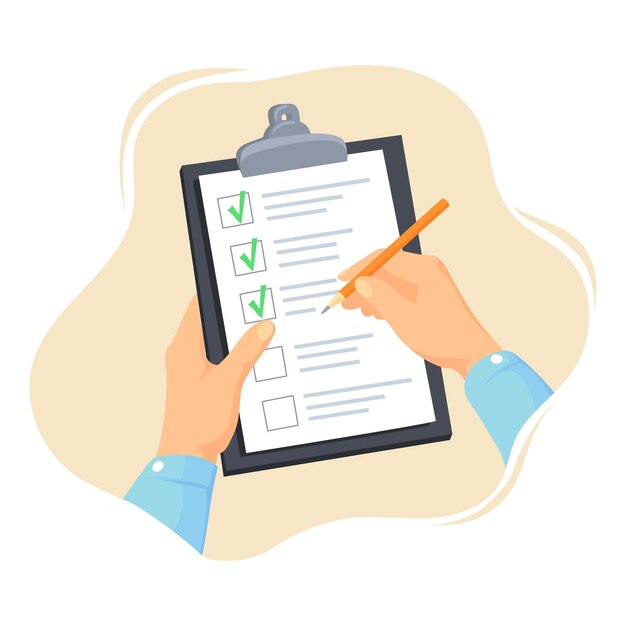 Erinevate hindamisvõimaluste kavandamine konkreetsetele õppijarühmadele pakub õpilastele rohkem võimalusi demonstreerida, mida nad on õppinud.
Diferentseeritud hindamine pakub ka õpetajatele juhiseid, kuidas õpet diferentseerida ja parendada.
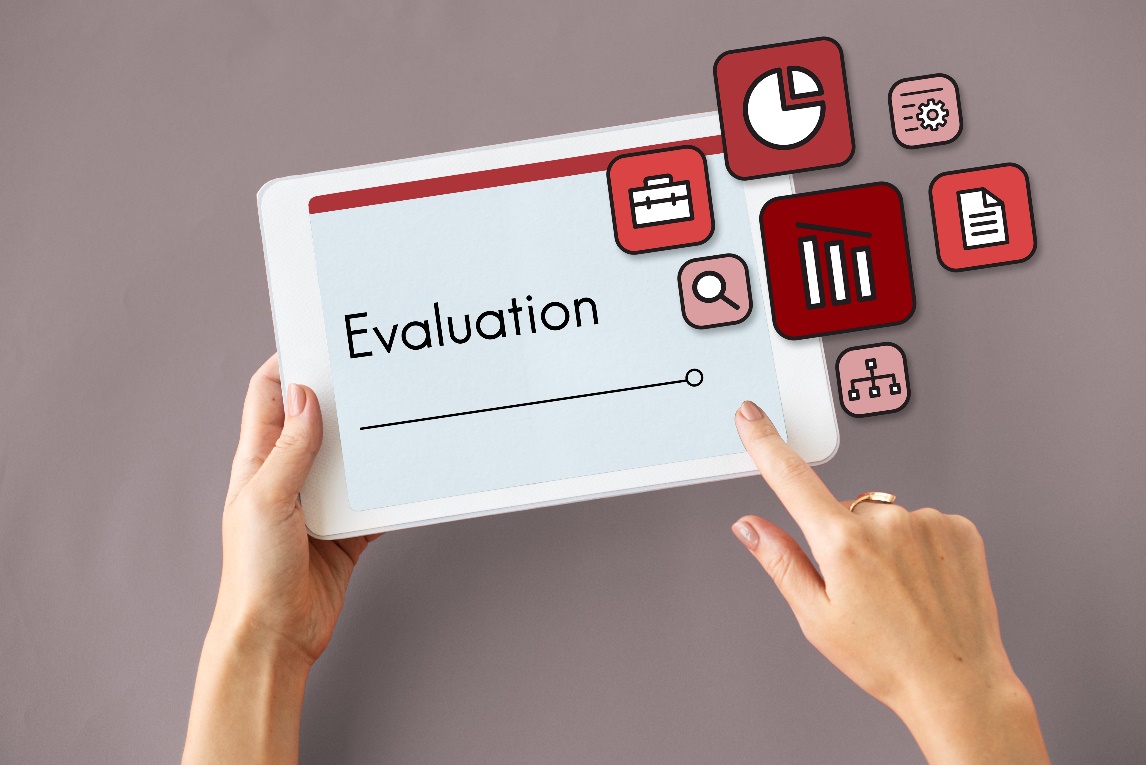 Hindamiste diferentseerimise võimalused:
Mitmetasandiliste tegevuste kavandamine
Edasijõudnud õppijatele väljakutsete võimaldamine
Küsimuste kohandamine
Lühendamine (võimaldab õppeaega lühendada)
Paindlik rühmitamine
Paindlikud ülesanded ja ülesanded, mis põhinevad õpilaste õpistiilidel.
Õppelepingud
Paluge õpilastel teha järgmist:
Rollimängud
Kollaažid peatükkide kohta
Individuaalsed projektid
Visuaalsed esitlused
Suulised ettekanded
Kirjalikud esitlused
Kokkuvõtted ja refleksioonid
Loetelud, diagrammid ja graafikud
Rühma-/koostöised tegevused
Koomiksid
Laulud/tantsud/muud etteasted
Hindamisvahendid kasutamiseks enne õppetegevust, näiteks:
Mõtiskle ja anna edasi
Märguanne ja sellele vastav tegevuse reaktsioon
Võta seisukoht
Sisukastid
Sisuküsitlused
Isiklikud küsitlused 
Ajurünnak
Värviklastrid
Hindamisvahendid kasutamiseks enne õppetegevust:
ELO (laiendatud õppimisvõimalused)
Eeltestid
Standardiseeritud testimise andmed
Lahterdamine (boxing)
Jah / ei kaardid
Teadmiste visualiseerimine
Nelja nurga eelhindamine (õpilaste tundamõppimiseks ja/või teadmiste väljaselgitamiseks)
Näiteks:
https://www.theteachertoolkit.com/index.php/tool/four-corners 
https://www.mcgill.ca/skills21/facilitator-guide/plan/ideas-instruction/four-corners
Siit leiad hindamisvahendite kirjeldused:
http://celi.olemiss.edu/wp-content/uploads/sites/6/2016/03/Differentiated-Assessment-Strategies-Preassessment-Formative-Summative-and-Digital.pdf
Hindamisvahendid kasutamiseks õppetöö käigus, näiteks:
Vaatlus
Tea seda! Näita seda!
Vastuskaardid
Värvikoodid
Õpilase märkmete analüüsimine
Siit lehelt leiad erinevaid hindamisvahendeid, mida saab õppetöö käigus kasutada:
http://celi.olemiss.edu/wp-content/uploads/sites/6/2016/03/Differentiated-Assessment-Strategies-Preassessment-Formative-Summative-and-Digital.pdf
Hindamisvahendid kasutamiseks õppetöö käigus, näiteks:
Visandid peast
Kontrollpunktide testid
Igapäevased hinded
Faktile näkku vaatamine
Kiirusmõõdiku näit
Siit lehelt leiad erinevaid hindamisvahendeid, mida saab õppetöö käigus kasutada:
http://celi.olemiss.edu/wp-content/uploads/sites/6/2016/03/Differentiated-Assessment-Strategies-Preassessment-Formative-Summative-and-Digital.pdf
Hindamisvahendid kasutamiseks peale õppetegevust, näiteks:
Tõhus küsimuste esitamine: avatud küsimused
Likert'i skaalad õppimise, suhtumise ja edusammude hindamiseks
Kontrollnimekirjad
Hindamine päeviku abil
Graafikud
Hindamisvahendid kasutamiseks peale õppetegevust, näiteks:
Hindamisjuhised
Hindamine tühja lehega
Tulemuse hindamine
Õpetaja koostatud testid (õige-vale, valikvastustega testid, täida lüngad, küsimused, avatud küsimused, sooritustestid, oskuste testid, probleemipõhised testid).
Portfooliod
Vestlusringid
4. PEATÜKK
Diferentseeritud õpetamise head tavad
Sissejuhatus
On palju erinevaid viise, kuidas õpetaja saab õpilaste õpetamist diferentseerida. Diferentseerimine algab õpilaste varasemate teadmiste ja oskuste hindamisest ning individuaalsete õpieesmärkide seadmisest. Nii palju kui võimalik, tuleks eesmärgid ja vastavad edukriteeriumid määratleda koos õpilastega. See soodustab metakognitsiooni ja eneseregulatsiooni, andes õpilastele võimaluse jälgida oma edusamme. 
Järgmistel slaididel on esitatud loetelu võimalustest, kuidas õpetamist klassis diferentseerida.
50 viisi, kuidas õpet diferentseerida
1. Õppekava kaardistamine
2. Uurimispõhine õpe
3. Standardid ja kestvad arusaamad
4. Projektipõhine õpe
5. Klassiruumi paigutus ja kujundus
6. Õppemudeli integreerimine
7. Lause- ja arutelutüved
8. Tasandilised õppe-eesmärgid
9. Õppimine läbi mängu
10. Tähenduslik õpilase hääl ja valikuvõimalused
11. Õppemärgid
12. Suhete loomine ja meeskonna loomine
13. Enesejuhitud õpe
14. Valikuvõimalused
15. Bloom's Twist
16. Debatt (ka 4 nurka ja nõustumine/mittenõustumine võivad olla siin kasulikud).
17. Sünkroonne õpetamine
18. Topelt sissekande päevikud/essee kirjutamine
19. Analoogiad, metafoorid ja visuaalsed kujutised
20. Vastastikune õpetamine
50 viisi, kuidas õpet diferentseerida
21. Proovikivi kohtuprotsess
22. Kuum tool/Rollimäng
23. Õpilaste andmete kasutamine
24. Meisterlikkuse õppimine
25. Eesmärkide seadmine ja õpilepingud
26. Mängupõhine õpe
27. RAFT Ülesanded
28. Grupeerimine
29. Sokraatiline seminar
30. Probleemipõhine õpe/kohapõhine haridus
31. Learning Blends
32. Write-Around
33. Geeniuse tund
34. Rubriigid
50 viisi, kuidas õpet diferentseerida
35. QFT seminar
36. Õppemenüüd
37. Kuubistamine
38. Kihistamine (nt kihiline õppekava või hindamine)
39. Mosaiik
40. Graafikute kasutamine
41. Õppimine läbi tööjaamade
42. Kontseptsioonini jõudmine
43. Ümberpööratud klassiruum
44. Mentorlus
45. Planeerimine õppimise taksonoomiate kaudu
46. Hindamise kavandamine ja lõpptulemusest ettepoole planeerimine
47. Õpilaste huvid ja võimalused
48. Õppimise tagasiside
49. Minitunnid
50. Klassireeglid
Kokkuvõte
Nüüd kui olete lõpetanud selle peatüki peaksite:
mõistma diferentseeritud õppe strateegiaid 
oskama rakendada neid tehnikaid oma töös
käsitlema tõhusamalt oma igapäevaseid probleeme õpetamisel ja õpilaste ainulaadseid vajadusi.
Kas kujutate ette, et kasutaksite neid viise oma klassiruumis?
Aeg eneserefleksiooniks
Klõpsake allpool, et vaadata videot kuidas planeerida diferentseeritud õppetundi: 

Link: https://www.youtube.com/watch?v=rumHfC1XQtc
 
Source: Differentiating Instruction: How to Plan Your Lessons - YouTube
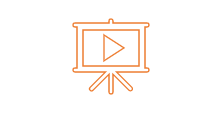 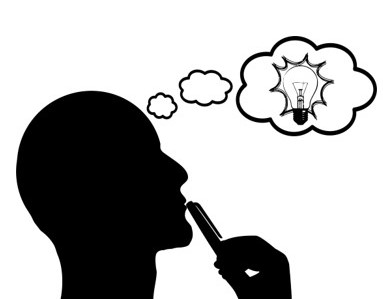 Kas kasutaksite neid viise oma klassiruumis?

Jagage meiega oma nägemust!
Viited ja lisalugemine
Marcus Guido. (2021). 20 Differentiated Instruction Strategies and Examples [+ Downloadable List. Retrieved by: https://www.prodigygame.com/main-en/blog/differentiated-instruction-strategies-examples-download/ 
NSW Education Standards Authority (n.d). Differentiated assessment. Retrieved by: https://educationstandards.nsw.edu.au/wps/portal/nesa/k-10/understanding-the-curriculum/assessment/differentiated-assessment
Hanover Research. (2019). Differentiated Instruction – a Best practices report. Retrieved by: https://www.schools.utah.gov/file/1e842789-7836-4ed2-af1a-3232ee028d75 
Terry Heick (n.d). Ways To Use Strategies For Differentiated Instruction In Your Classroom. Retrieved by: https://www.teachthought.com/pedagogy/strategies-differentiated/ 
 Hanover Research. (2018). Best practices for Differentiated Instruction. Retrieved by:https://www.wasa-oly.org/WASA/images/WASA/1.0%20Who%20We%20Are/1.4.1.6%20SIRS/Download_Files/LI%202018/Mar-Best%20Practics%20for%20Differentiated%20Instruction.pdf
Täname teid tähelepanu eest!